1 miljoen digitale professionals voor een succesvolle digitale transitie van Nederland 


Werkbezoek Michiel Boots – Gemeente Utrecht


12 april 2023
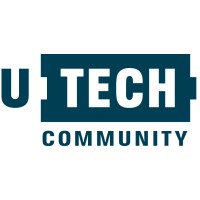 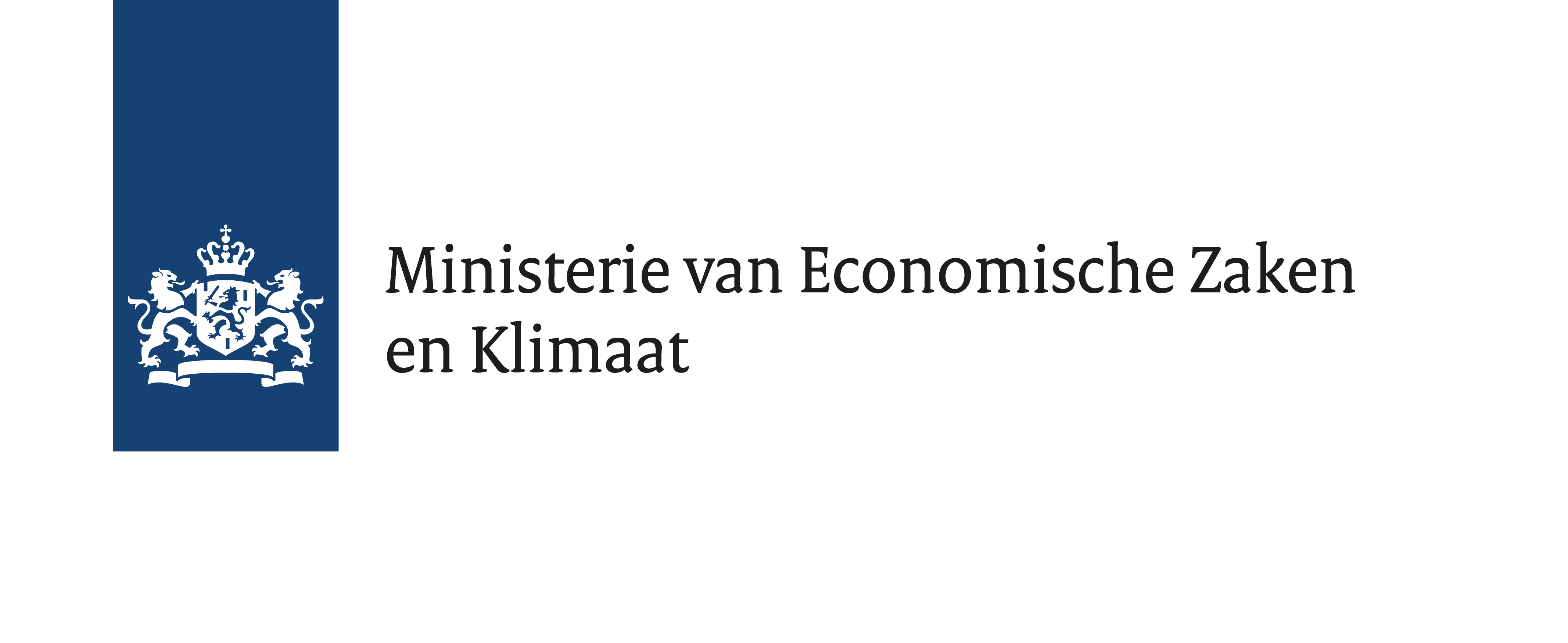 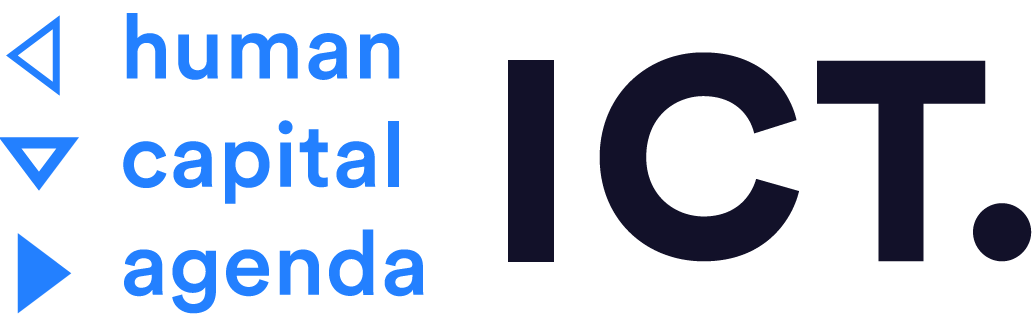 Van 700.000 naar minimaal 1 miljoen digitaal geschoolden in 2030
Utrecht: nu 76.000 naar 110.000 in 2030
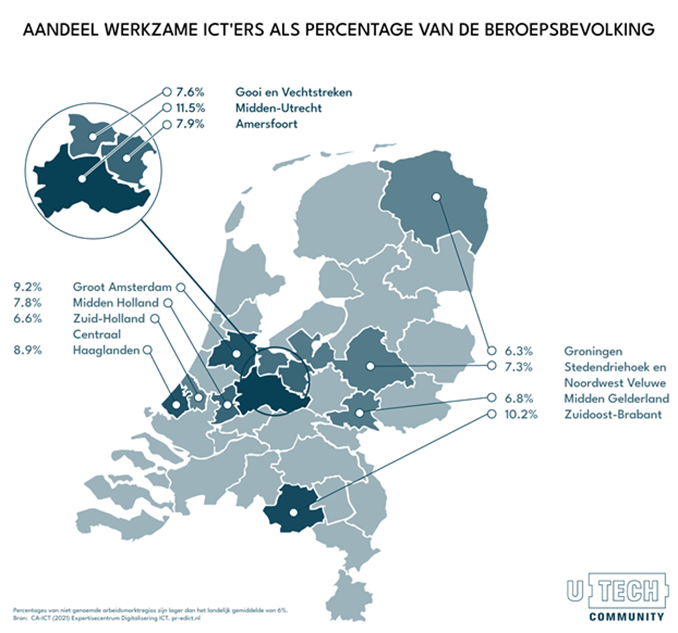 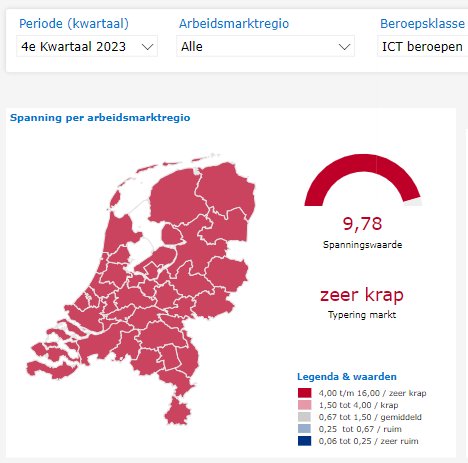 Spanningsindicator UWV
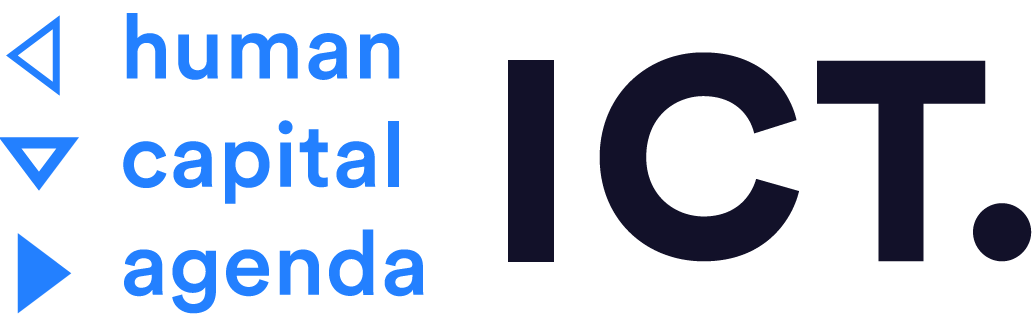 Lokaal
Regionaal
Landelijk
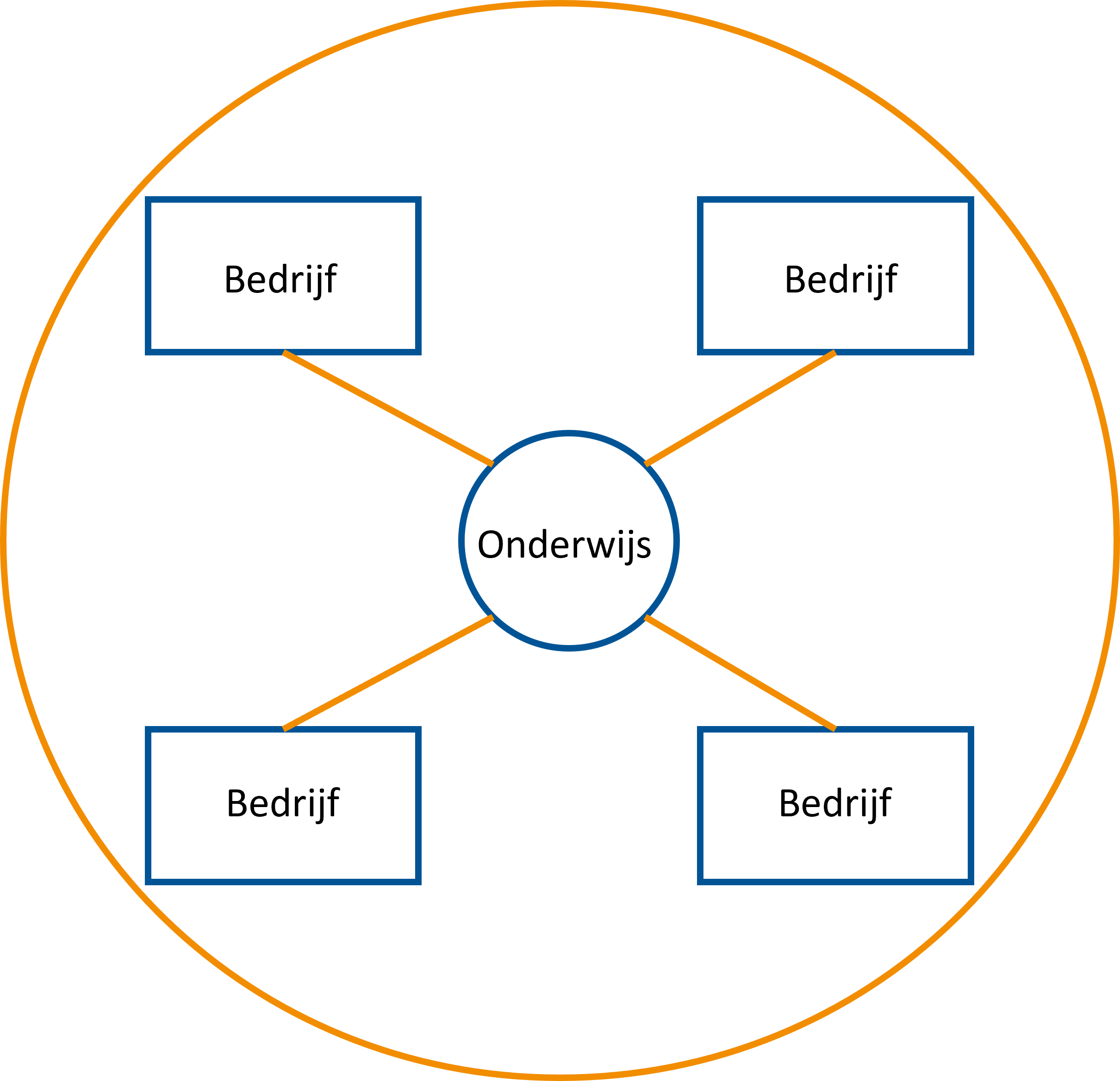 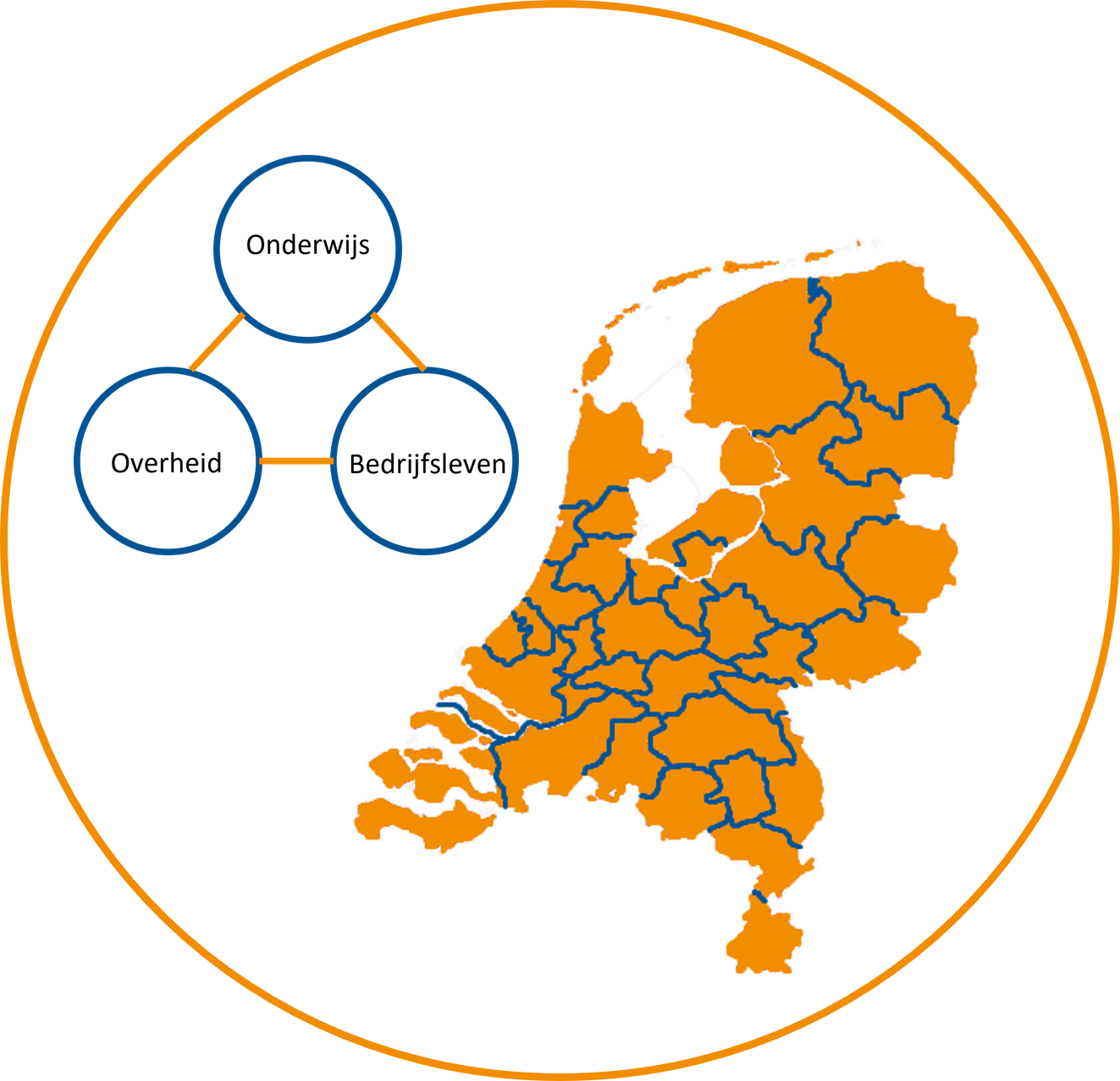 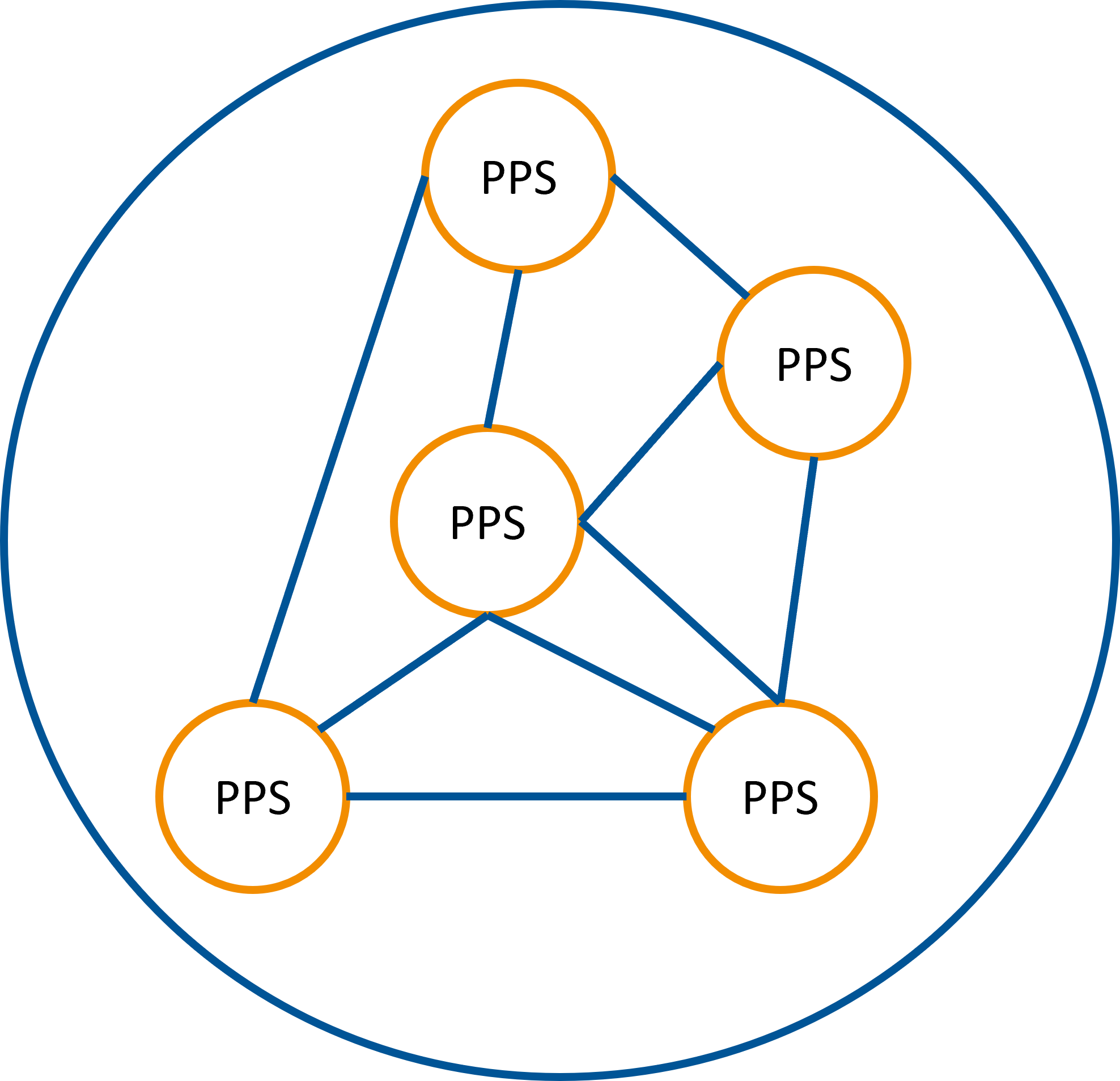 Systeemfalen arbeidsmarkt ICT
Systeemfalen
op zichzelf staande initiatieven met eigen verdienmodel
transitiefalen

Oplossing: 
ketenaanpak 
heldere transitiepaden
Mbo/Hbo/Wo
PO
VO
Senior
Junior
Medior
ICT
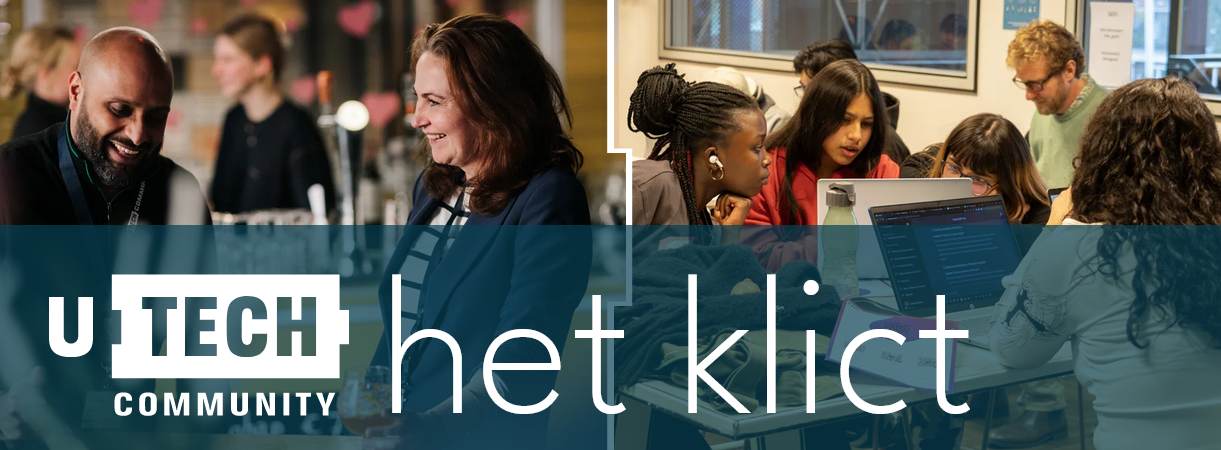 Marjolijn Zwetsloot, directeur
Samen werken aan meer ICT talent
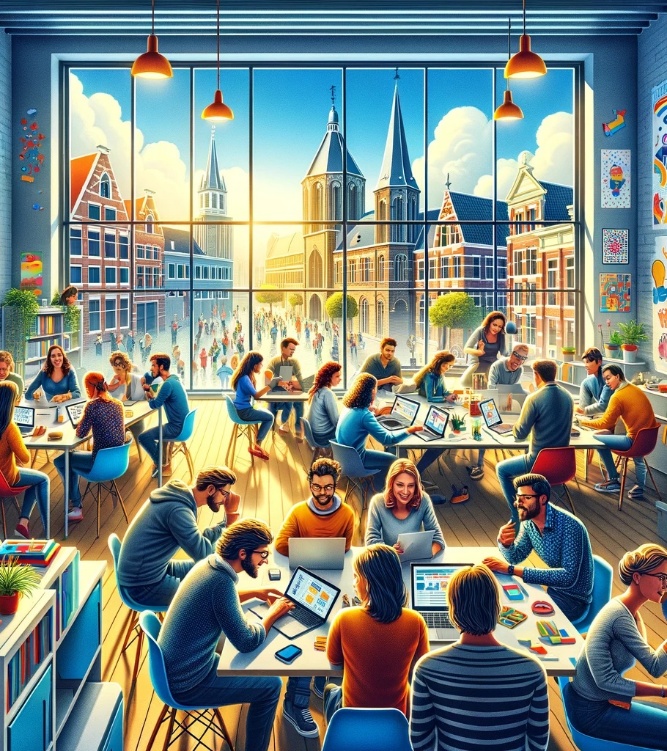 Door schaarste en mismatch lukt het bedrijven in de regio Utrecht steeds moeilijker om ICT-talent aan te trekken
U-TECH community werkt met bedrijven die veel ICT-banen hebben aan korte én lange termijn oplossingen om voldoende ICT-talent op te leiden, aan te trekken, vast te houden en te enthousiasmeren

Wij verbinden stakeholders en initiatieven in de regio, versterken het ICT-imago van de regio en bieden inzicht in vraag en aanbod en relevante data en trends
Publiek private samenwerking
Publiek privaat gefinancierd (blijft een uitdaging)
Twee rollen: regie en verbinden
Regie/regiovisie: 
overzien van initiatieven in de regio 
opschalen succesvolle initiatieven en stimuleren nieuwe initiatieven
stimuleren van samenwerking in en tussen regio’s
afstemming met landelijk beleid
Verbinden: bedrijven, onderwijs en overheid
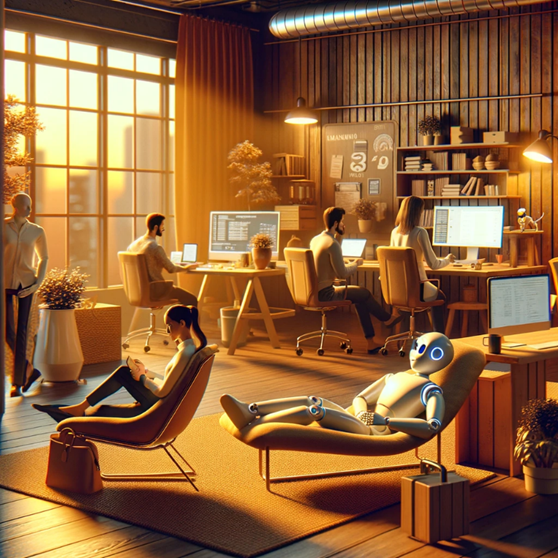 Voorbeelden Initiatieven
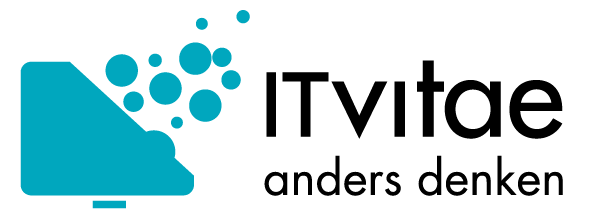 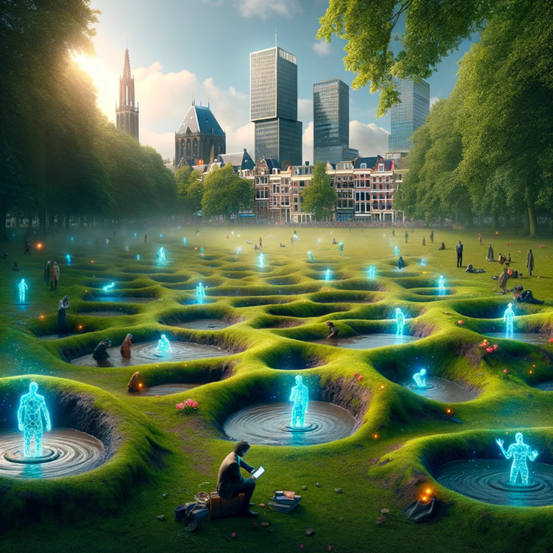 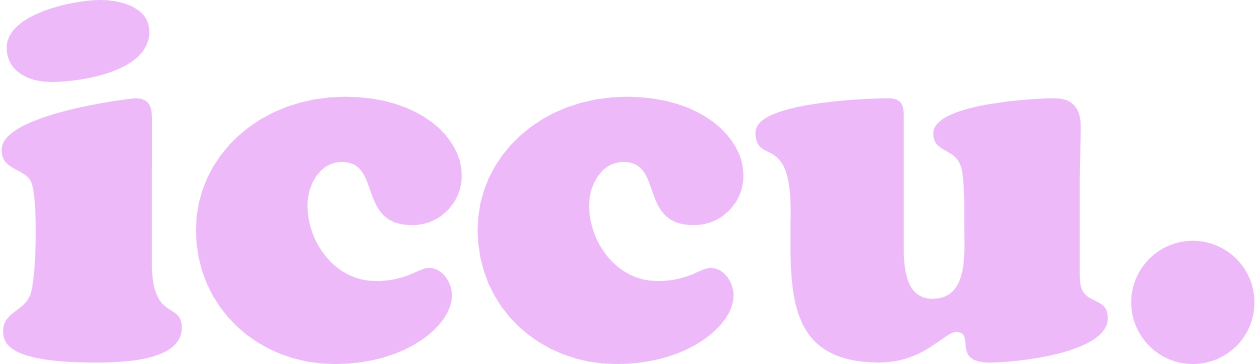 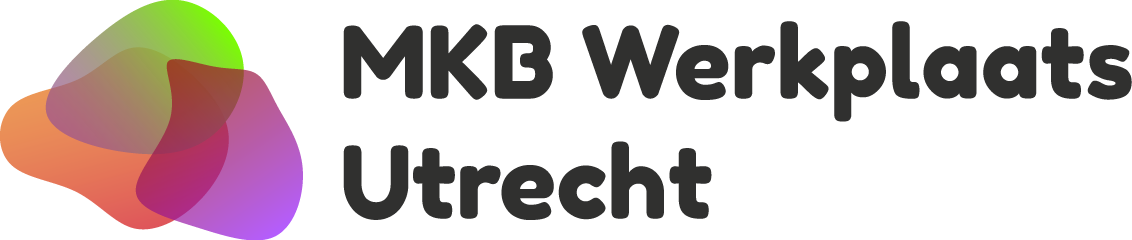 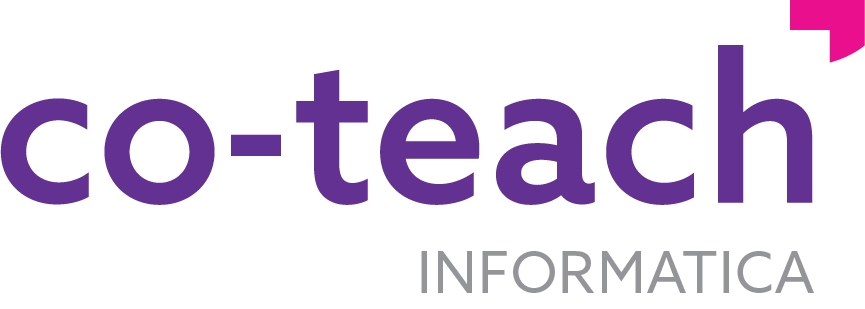 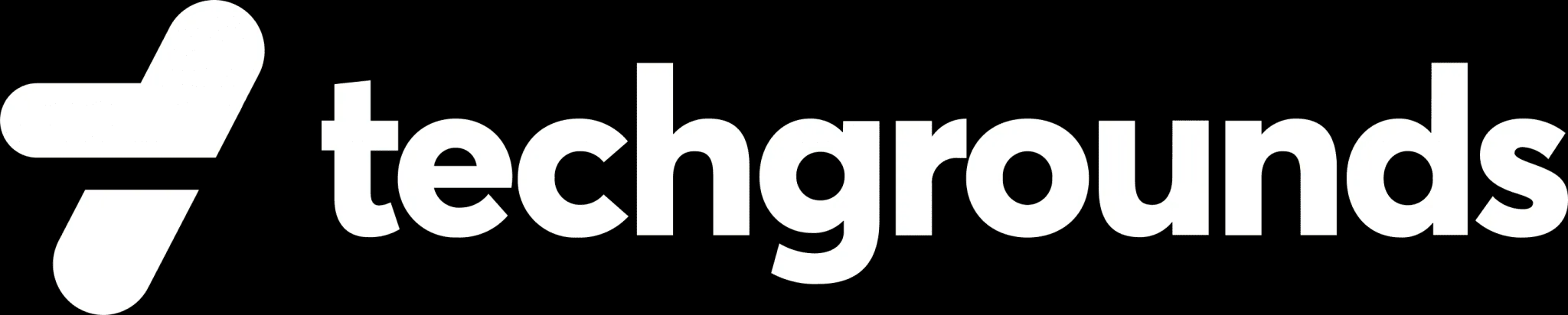 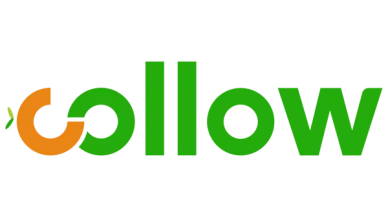 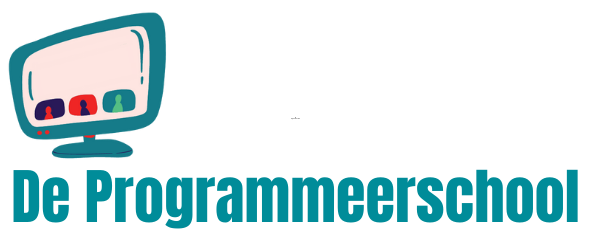 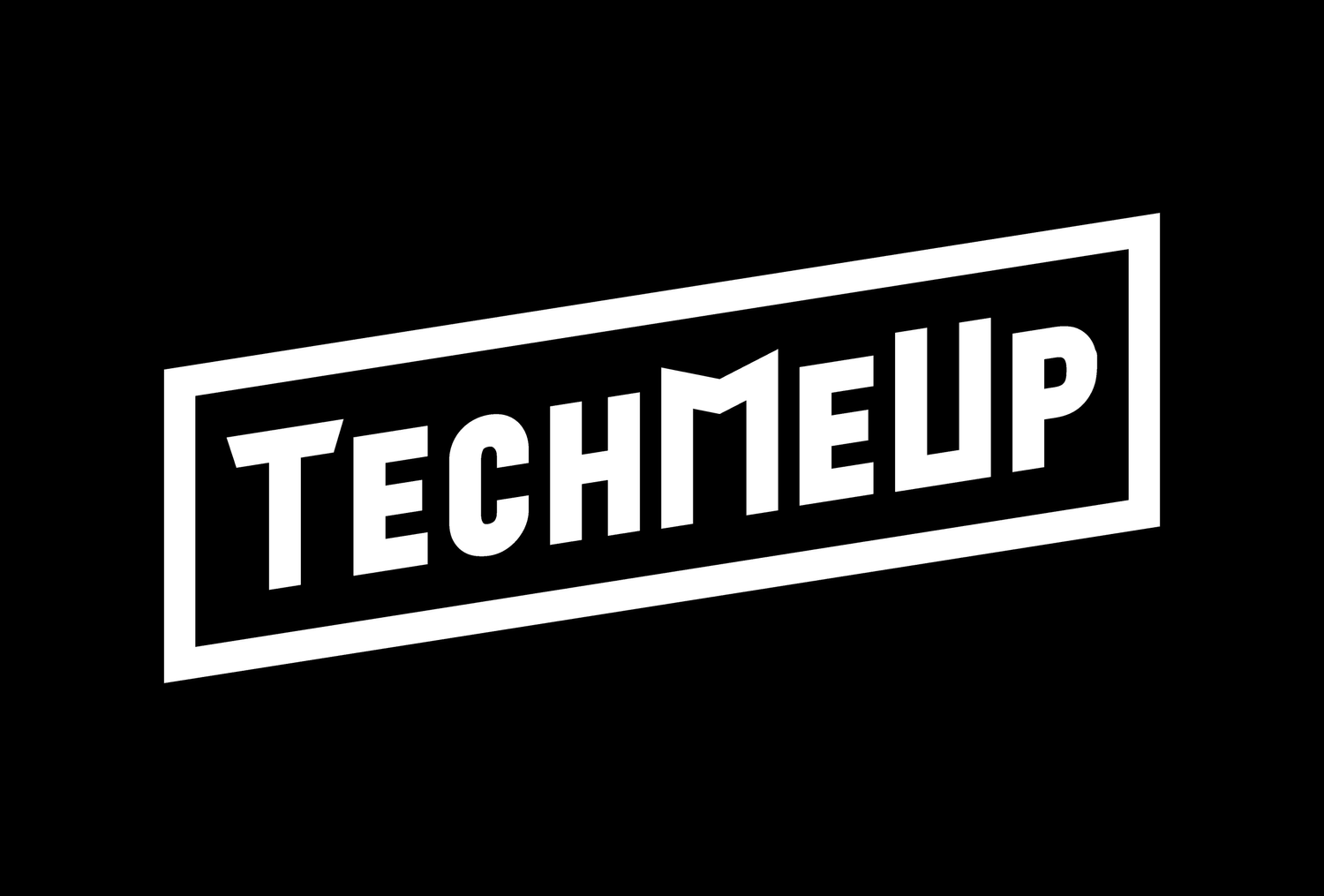 Uitdagingen
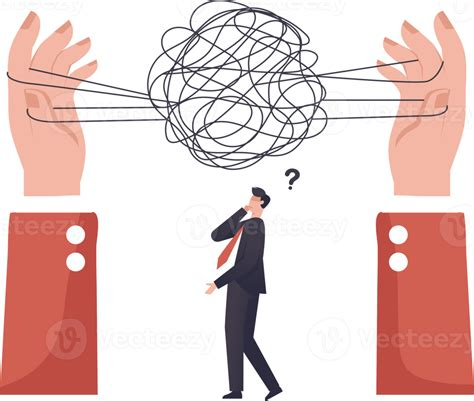 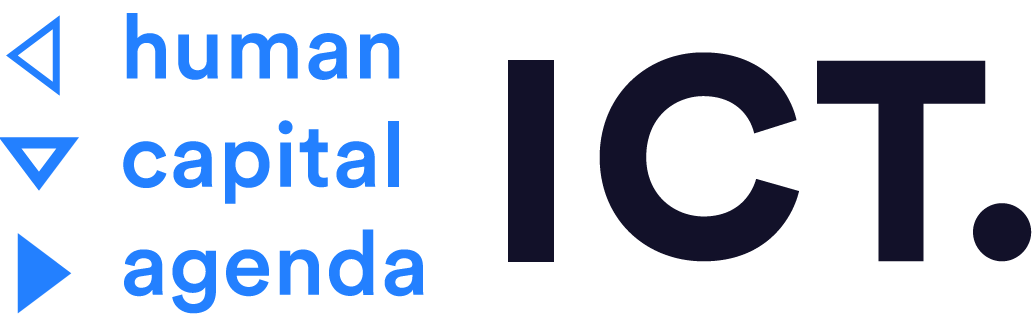